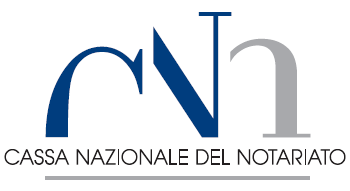 Il Notaio e la sua Cassa di PrevidenzaI dati della Cassa Nazionale, della professione e le sue proiezioni
REPERTORIO NOTARILE NETTO MEDIO NAZIONALE E PONDERATO NELLE MACRO AREE (ANNO 2022).
Elaborazione Cassa NN
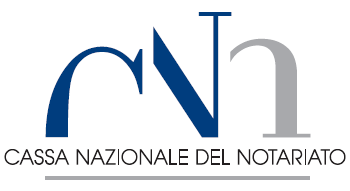 REPERTORIO NOTARILE NETTO MEDIO NAZIONALE E REGIONALE (anno 2022)
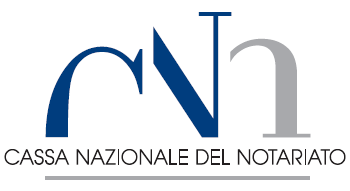 Elaborazione Cassa NN
IL REPERTORIO NOTARILE MEDIO PER GENERE. NORD, CENTRO E SUD. ANNO 2022.
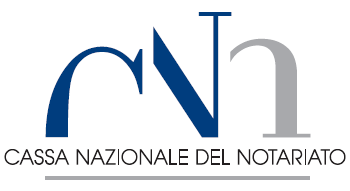 Elaborazione Cassa NN
DISTRIBUZIONE % DEI NOTAI PER CLASSI DI REPERTORIO NOTARILE NETTO. ANNO 2022 A RAFFRONTO CON IL 2006.
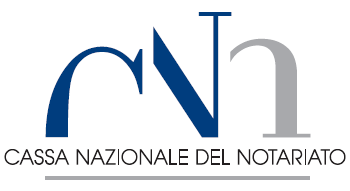 Elaborazione Cassa NN
IL REPERTORIO NOTARILE MEDIO NETTO PER CLASSI DI ANZIANITA’ DI SERVIZIO. ANNO 2022 A RAFFRONTO CON IL 2006.
Variazione 2022 vs 2006: 
-32%
Elaborazione Cassa NN
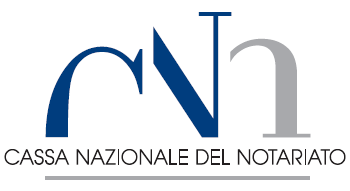 SPERANZA DI VITA IN ANNI PER UN 75ENNE (DAL 1992 AL 2021).
Elaborazione Cassa NN (su fonte dati Istat)
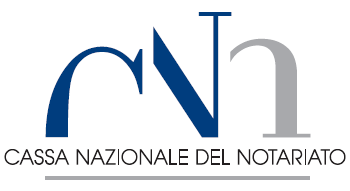 SPERANZA DI VITA IN ANNI PER UN 75ENNE IN ITALIA (NORD, CENTRO, SUD E ISOLE). ANNO 2021.
Elaborazione Cassa NN (su fonte dati Istat)
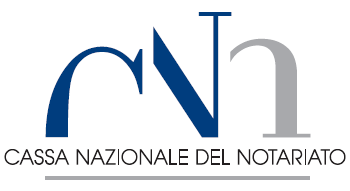 REDDITI NOTARILI MEDI E COSTI PROFESSIONALI MEDI (2006-2020).
Costi     -13%
Redditi -45%
Elaborazione Cassa NN (su fonte dati MEF)
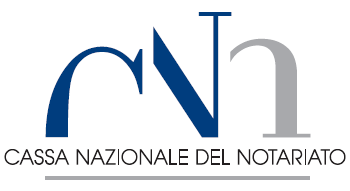